Формирование функциональной грамотности на уроке английского языка на примере упражнения «How to make “right” Valentine Card»  Part 1
Подготовила: Кулахметова Наталья Николаевна, преподаватель английского языка БПОУ УР «Радиомеханический техникум им. В.А.Шутова» г. Ижевск,  Удмуртская республика
Can we spend a fun Valentine’s Day?
Of course, we can. If we use these tips. 
They are from the Net but all of them really work!
How can we spend a fun Valentine’s Day?
Choose a favorite series or romantic movie and spend the day like its characters:
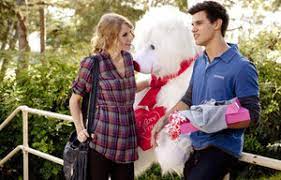 How can we spend a fun Valentine’s Day?
You may prepare a surprise trip. How? Where to? You will decide…
How can we spend a fun Valentine’s Day?
Arrange Challenges for your couple.
How can we spend a fun Valentine’s Day?
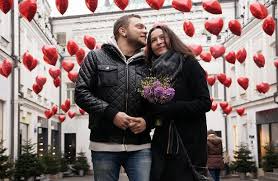 Ask her out on the first date.
How can we spend a fun Valentine’s Day?
Organize a party for single friends.
How can we spend a fun Valentine’s Day?
Declaration of love in a foreign language!
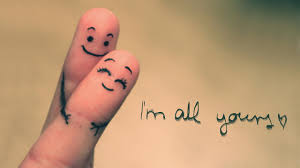